KARAKTERISTIK MIE KORO BASAH YANG DIPENGARUHI OLEH PERBANDINGAN TEPUNG KORO (Canavalia ensiformis) DENGAN TEPUNG TERIGU SERTA KONSENTRASI SODIUM TRIPOLYPHOSPHATE
Hikmawati Hanurani123020024
Pembimbing Pendamping

(Dr. Ir. Yudi Garnida, MP)
Pembimbing Utama

(Dr. Tantan Widiantara., ST. MT)
Penguji :

(Dr. Ir. Yusep Ikrawan, M. Sc)
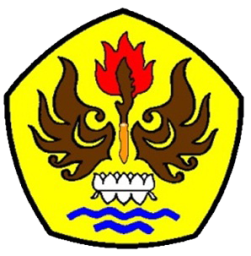 Latar Belakang
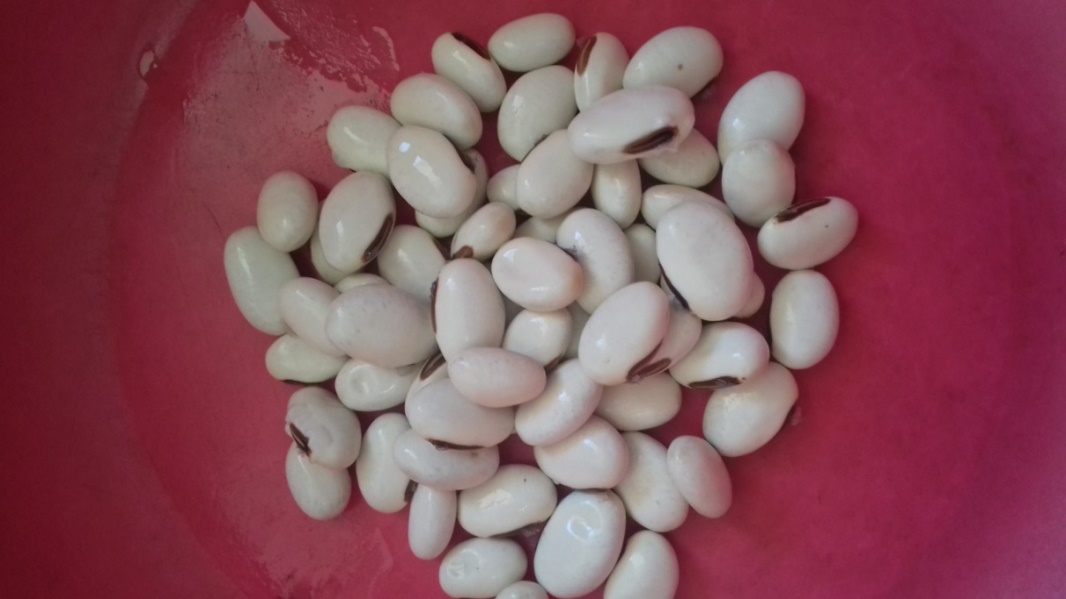 Identifikasi Masalah
Bagaimana pengaruh perbandingan tepung koro dan tepung terigu terhadap karakteristik mie koro basah
Bagaimana pengaruh konsentrasi sodium tripolyphosphate terhadap karakteristik mie koro basah
Bagaimana interaksi antara perbandingan tepung koro dengan tepung terigu serta konsentrasi sodium tripolyphosphate terhadap karakteristik mie koro basah.
Maksud dari penelitian yang dilakukan adalah untuk mempelajari pengaruh perbandingan tepung koro dengan tepung terigu serta konsentrasi sodium tripolyphosphate terhadap karakteristik mie koro basah.
Tujuan penelitian adalah untuk mengetahui sejauh mana pengaruh perbandingan tepung koro dengan tepung terigu serta konsentrasi sodium tripolyphosphate terhadap karakteristik mie koro basah.
Maksud dan Tujuan Penelitian
Manfaat Penelitian
Kerangka Pemikiran
Menurut Suciati (2012) batas kandungan HCN dalam tubuh tidak boleh lebih dari 0,5 mg/kg berat badan. Menurut Gustiningsih (2011) kadar asam sianida yang bersifat toksik apabila kadarnya melebihi 45-50 ppm. Menurut Mahendradatta (2007) dalam Sugandhi (2015) dosis HCN dapat mematikan apabila kadarnya berkisar antara 0,5-3,5 mg/kg berat badan.
Menurut Wahjuningsih dan Saddewisasi (2013) zat antigizi glukosida sianogenik dapat dikurangi hingga pada tingkat konsumsi yang aman dengan cara blansing yang dilanjutkan dengan perendaman menggunakan garam 5% selama 24 jam. Menurut Prastyo (2011), metode pengukusan pada umbi gadung selama 75 menit dapat menurunkan sianida hingga 25,28% yaitu 41,67 mg/kg menjadi 20,27 mg/kg.
Menurut Widiantara (2014), penurunan kadar sianida menggunakan alat sirkulasi mixing sistem  pada kecapatan perputaran pengaduk 180 rpm, 120 rpm, dan 60 rpm dengan waktu proses 4,5 jam adalah 10,75 mg/kg, 13,35 mg/kg, dan 15,99 mg/kg.
Kerangka Pemikiran
Menurut Murdiati (2015), mie basah dari tepung tapioka substitusi tepung koro mempunyai kadar air 28-32%, kadar abu mie basah semakin meningkat dangan bertambahnya tepung koro, kadar protein mie semakin besar dengan bertambahnya tepung koro pedang putih pada pembuatan mie, dimana protein mie dengan rasio tapioka : tepung koro pedang putih 100:0 ; 90:10 ; 80:20 berturut-turut adalah 0,68%, 3,89%, dan 7,15%.
Menurut Boham (2015), mie basah berbahan baku tepung sukun dan tepung labu dengan perbandingan 80% : 20% nilai rata kadar air 25,19%, kadar protein 5,87%, dan kadar abu 0,72%. Menurut Rini (2008), mie basah yang terbuat dari tepung terigu, tepung koro glinding, dan tepung ubi jalar ungu didapatkan hasil kadar air, abu, protein, dan serat kasar mi basah mengalami kenaikan seiring dengan bertambahnya konsentrasi koro glinding.
Menurut Harahap (2007), jumlah penambahan sodium tripoliphosfat berpengaruh sangat nyata, dimana hasil terbaik penambahan sodium tripoliphosfat yaitu 0,25%. Kadar air diperoleh 72,23%, kadar protein 0,74%, kadar abu 2,53%, dan nilai organoleptik untuk atribut rasa dan tekstur berpengaruh nyata dengan adanya penambahan sodium tripoliphosfat.
Menurut Agusrina (2008), semakin tinggi konsentrasi sodium tripolyphosphate yang ditambahkan maka kadar air mie basah semakin tinggi. Menurut Ernawati (2010), penggunaan polifosfat dalam bahan makanan berpati dapat meningkatkan Water Holding Capacity (WHC) sehingga akan mengakibatkan massa yang kenyal. Penggunaan polifosfat dalam pengolahan makanan adalah pada dosis 0,3%-0,5% dari total adonan yang digunakan.
Tempat dan Waktu
Waktu penelitian dilaksanakan bulan Juni sampai September 2016, bertempat di Laboratorium Teknologi Pangan Universitas Pasundan, Bandung.
Metodelogi Penelitian
Bahan
Bahan yang digunakan untuk pembuatan mie koro basah yaitu kacang koro pedang (Canavalia ensiformis L) yang diperoleh dari Temanggung, tepung terigu merk cakra kembar dan soda kue merk koepoe koepoe yang diperoleh dari toko bahan kue “Ny Liem”,  sodium tripolyphosphat, telur ayam, air, dan garam.
Bahan-bahan yang digunakan untuk analisis yaitu NaOH 2,5%, NH4OH 6 N, indikator KI 5%, dan AgNO3 untuk analisis asam sianida. Garam kjedahl (5,0 gram Na2SO4 dan 0,7 gram HgO), batu didih, H2SO4 pekat, aquades, NaOH 50%, granula Zn, NaOH 0,1 N, HCl 0,1 N, kertas lakmus merah, dan phenopthalein untuk  analisis protein. HCl pekat, NaOH 30%, asam asetat 1 N, larutan Luff Schoorl, H2SO4 6 N, KI, NaS2O3 0,1 N untuk analisis kadar pati.
Alat
Alat yang digunakan untuk penelitian ini yaitu baskom, panci, saringan, pisau, talenan, sumpit, sendok, timbangan, roll press,  cabinet dryer, alat sirkulasi perpengaduk, blender,  dan ayakan 80 mesh .
Alat yang digunakan untuk analisis yaitu oven, eksikator pyrex, neraca digital, tang krus, cawan, tunnel dryer, labu erlenmayer 250 ml, labu destilasi, pipet tetes, pipet volumetrik, buret, klem, statif, bunsen, labu kjeldahl, lemari asam, kompor, dan labu takar.
Metodelogi Penelitian
Penelitian Pendahuluan

Pembuatan tepung kacang koro
Analisis Asam Sianida pada tepung kacang koro
Pemilihan perlakuan yang terbaik dari lama pengukusan tepung koro dan penambahan air pada pembuatan mie koro basah, sehingga menghasilkan mie basah yang disukai panelis yang akan digunakan pada penelitian utama. Penelitian pendahuluan ini terdiri dari rancangan perlakuan, rancangan percobaan, rancangan analisis, dan rancangan respon.
Metodelogi Penelitian
Rancangan Perlakuan Penelitian Pendahuluan

Rancangan perlakuan terdiri dari dua faktor yaitu banyaknya penambahan air pada adonan sebagai faktor A yang terdiri dari tiga taraf, yaitu :
a1 = 30%
a2 = 32%
a3 = 35%
Faktor lama pengukusan tepung kacang koro sebagai faktor B, terdiri dari tiga taraf, yaitu :
b1 = 30 menit
b2 = 45 menit
b3 = 60 menit
Metodelogi Penelitian
Rancangan Percobaan

Rancangan percobaan yang digunakan adalah rancangan faktorial 3x3 dalam rancangan acak kelompok (RAK) dengan 3 kali ulangan. Model percobaan yang digunakan adalah sebagai berikut :
Yijk = µ + Kk + ai + bj + (ab)ij + εijk
Dimana :
Yijk	= Nilai pengamatan dari kelompok ke-k yang memperoleh taraf ke-I dari                  faktor banyaknya penambahan air dan taraf ke-j dari faktor lama                   pengukusan tepung koro
µ     	= Nilai rata-rata sebenarnya dari data yang dihasilkan
Kk	= Pengaruh pelakuan dari kelompok ke-k
ai 	= Pengaruh perlakuan dari taraf ke-i faktor banyaknya penambahan air
bj	= Pengaruh perlakuan dari taraf ke-j faktor lama pengukusan tepung koro
(ab)ij 	= Pengaruh interaksi taraf ke-i faktor banyaknya penambahan air dan taraf                    ke-j faktor lama pengukusan tepung koro
ɛijk 	= Pengaruh galat percobaan taraf ke-i faktor banyaknya penambahan air                    dan taraf ke-j faktor lama pengukusan tepung koro
Rancangan Percobaan
Matriks Rancangan Acak Kelompok Pola Faktoril 3 x 3 dengan 3 kali pengulangan :











Denah (Lay out) Percobaan Penelitian Pendahuluan
Kelompok Ulangan I


Kelompok Ulangan II


Kelompok Ulangan III
Rancangan Analisis

Berdasarkan rancangan percobaan diatas, maka dapat dibuat analisis variansi (ANAVA) untuk mendapatkan kesimpulan mengenai pengaruh perlakuan seperti pada Tabel berikut :






Daerah penolakan hipotesis, yaitu: 
Jika F hitung < F tabel pada taraf 5%, hipotesis penelitian ditolak
Jika F hitung > F tabel pada taraf 5%, hipotesis penelitian diterima dan dilakukan uji lanjut Duncan
Rancangan Respon
Respon yang dilakukan untuk penelitian pendahuluan yaitu respon organoleptik dengan metode uji hedonik (kesukaan) terhadap atribut warna, aroma, dan kenampakan. Kriteria skala hedonik yaitu sebagai berikut :
Metodelogi Penelitian
Penelitian Utama

Menentukan jumlah perbandingan tepung koro dan tepung terigu yang tepat untuk pembuatan mie koro basah serta menentukan kosentrasi sodium tripolyphosphate sehingga dihasilkan produk mie disukai oleh panelis.
Metodologi Penelitian
Rancangan Perlakuan Penelitian Utama

Rancangan perlakuan terdiri dari dua faktor yaitu perbandingan antara  tepung koro dengan tepung terigu dan konsentrasi sodium tripolyphosphate (STPP), terdiri dari :
Faktor perbandingan antara  tepung koro dengan tepung terigu (T) dengan 4 taraf, yaitu :
t1 = Perbandingan tepung koro : tepung terigu, 70 : 30
t2 = Perbandingan tepung koro : tepung terigu, 60 : 40
t3 = Perbandingan tepung koro : tepung terigu, 50 : 50
    t4 = Perbandingan tepung koro : tepung terigu, 0 : 100

Faktor konsentrasi sodium tripolyphosphate (STPP) (S) dengan 3 taraf, yaitu :
s1 = 0,25%
s2 = 0,30%
s3 = 0,35%
Metodelogi Penelitian
Rancangan Percobaan

Rancangan percobaan yang digunakan adalah rancangan faktorial 4x3 dalam rancangan acak kelompok (RAK) dengan 2 kali ulangan. Model percobaan yang digunakan untuk iteraksi dalam penelitian adalah sebagai berikut :

Yijk = µ + Kk + ai + bj + (ab)ij + εijk
Dimana :
Yijk 	= Nilai pengamatan dari kelompok ke-k yang memperoleh taraf ke-i dari faktor 
                   perbandingan tepung koro dengan tepung terigu dan taraf ke-j dari faktor 
                   konsentrasi sodium tripolyphosphate (STPP).
µ 	= Nilai rata-rata sebenarnya dari data yang dihasilkan
Kk	= Pengaruh pelakuan dari kelompok ke-k
ti 	= Pengaruh perlakuan dari taraf ke-i faktor perbandingan tepung koro                    dengan tepung terigu
sj	= Pengaruh perlakuan dari taraf ke-j faktor konsentrasi sodium                   tripolyphosphate (STPP)
(ts)ij 	= Pengaruh interaksi taraf ke-i faktor perbandingan tepung koro dengan
                   tepung terigu dan taraf ke-j faktor konsentrasi sodium tripolyphosphate (STPP)
ɛijk 	= Pengaruh galat percobaan taraf ke-i faktor perbandingan tepung koro dengan 
                   tepung terigu dan taraf ke-j faktor konsentrasi sodium tripolyphosphate (STPP)
Rancangan Percobaan
Matriks Rancangan Acak Kelompok Pola Faktoril 4 x 3 dengan 2 kali pengulangan :











Denah (Lay out) Percobaan Penelitian Utama
Kelompok Ulangan I


Kelompok Ulangan II
Rancangan Analisis

Berdasarkan rancangan percobaan diatas, maka dapat dibuat analisis variansi (ANAVA) untuk mendapatkan kesimpulan mengenai pengaruh perlakuan seperti pada Tabel berikut :






Daerah penolakan hipotesis, yaitu: 
Jika F hitung < F tabel pada taraf 5%, hipotesis penelitian ditolak
Jika F hitung > F tabel pada taraf 5%, hipotesis penelitian diterima dan dilakukan uji lanjut Duncan
Rancangan Respon
Respon Kimia





Respon Organoleptik
Respon kimia yang dilakukan terhadap produk mie koro basah adalah penentuan kadar air dengan metode gravimetri, penentuan kadar abu dengan metode gravimetri, penentuan kadar protein metode kjedahl, dan hasil perlakuan terpilih dilakukan analisis kadar asam sianida (HCN) dengan metode titrasi argentometri, dan kadar pati dengan metode Luff Schoorl.
Pengujian dilakukan dengan menggunakan metode uji mutu hedonik. Penilaian dilakukan terhadap sifat organoleptik dengan atribut warna, aroma, rasa, dan tekstur (kekenyalan).
Kriteria Skala  Mutu Hedonik
Diagram Alir Pembuatan Tepung Kacang Koro
Diagram Alir Penelitian Pendahuuan
Diagram Alir Penelitian Utama
Hasil Penelitian Pendahuluan
1. Kadar Asam Sianida pada Tepung Kacang Koro Pedang (ppm)
2. Uji Organoleptik.
Warna
Kenampakan.
Aroma
Produk Terpilih Penelitian Pendahuluan
Hasil Penelitian Utama
1. RESPON KIMIA (KADAR AIR)
Keterangan : Setiap huruf yang berbeda menunjukkan adanya perbedaan yang nyata pada taraf 5% Uji Duncan
2. RESPON KIMIA (KADAR ABU)
Keterangan : Nilai rata-rata yang ditandai dengan huruf yang sama menunjukan tidak berbeda nyata pada taraf 5% menurut uji Duncan. Notasi huruf kecil dibaca horizontal sedangkan notasi huruf kapital dibaca vertikal.
3. RESPON KIMIA (KADAR PROTEIN)
Keterangan : Setiap huruf yang berbeda menunjukkan adanya perbedaan yang nyata pada taraf 5% Uji Duncan
4. RESPON ORGANOLEPTIK (WARNA)




5. RESPON ORGANOLEPTIK (AROMA)




6. RESPON ORGANOLEPTIK (RASA)
4. RESPON ORGANOLEPTIK (TEKSTUR KEKENYALAN)
Keterangan : Setiap huruf yang berbeda menunjukkan adanya perbedaan yang nyata pada taraf 5% Uji Duncan
Produk Terpilih
Respon Kimia Produk Terpilih
1. Kadar Pati



2. Kadar Asam Sianida (HCN)
Kesimpulan
Penelitian pendahuluan menghasilkan kadar asam sianida terhadap tepung kacang koro pedang sebesar 16,96 mg/kg ± 3,46. Penelitian pendahuluan terhadap mie koro basah yang paling disukai panelis berdasarkan parameter warna, kenampakan, dan aroma yaitu mie koro basah dengan perlakuan pengukusan tepung kacang koro selama 45 menit dan penambahan air sebanyak 32%. 
Faktor perbandingan tepung kacang koro pedang dan tepung terigu berpengaruh terhadap karakteristik mie koro basah pada respon kadar air, kadar abu, kadar protein, warna, rasa, aroma, dan tekstur kekenyalan.
Faktor konsentrasi sodium tripolyphosphate berpengaruh terhadap karakteristik mie koro basah pada respon kadar air, kadar abu, dan tekstur kekenyalan, namun tidak berpengaruh pada respon kadar protein, warna, aroma, dan rasa.
Interaksi antara perbandingan tepung kacang koro pedang dan tepung terigu dan konsentrasi sodium tripolyphosphate  berpengaruh terhadap karakteristik mie koro basah pada respon kadar abu, namun tidak berpengaruh pada respon kadar air, kadar protein, warna, tekstur kekenyalan, aroma, dan rasa.
Berdasarkan hasil skoring secara statistik yang telah dilakukan, perlakuan yang terpilih adalah t3s1 (perbandingan tepung kacang koro pedang : tepung terigu, 50:50 dan penambahan konsentrasi sodium tripolyphosphate 0,25%) dengan kandungan kadar air sebesar 48,375%, kadar abu 1,434%, kadar protein 10,49%, kadar pati 21,6%, dan kadar asam sianida 5,99 mg/kg.
Saran
Perlu dilakukan penelitian lebih lanjut mengenai cara menghilangkan bau langu dari kacang koro untuk menghasilkan tepung kacang koro yang lebih baik.
Perlu dilakukan penelitian lebih lanjut tentang penyimpanan atau masa simpan yang terbaik untuk produk mie koro basah sehingga dapat mengetahui umur simpan dari produk.
TERIMA KASIH 